CHACARERA DOBLE
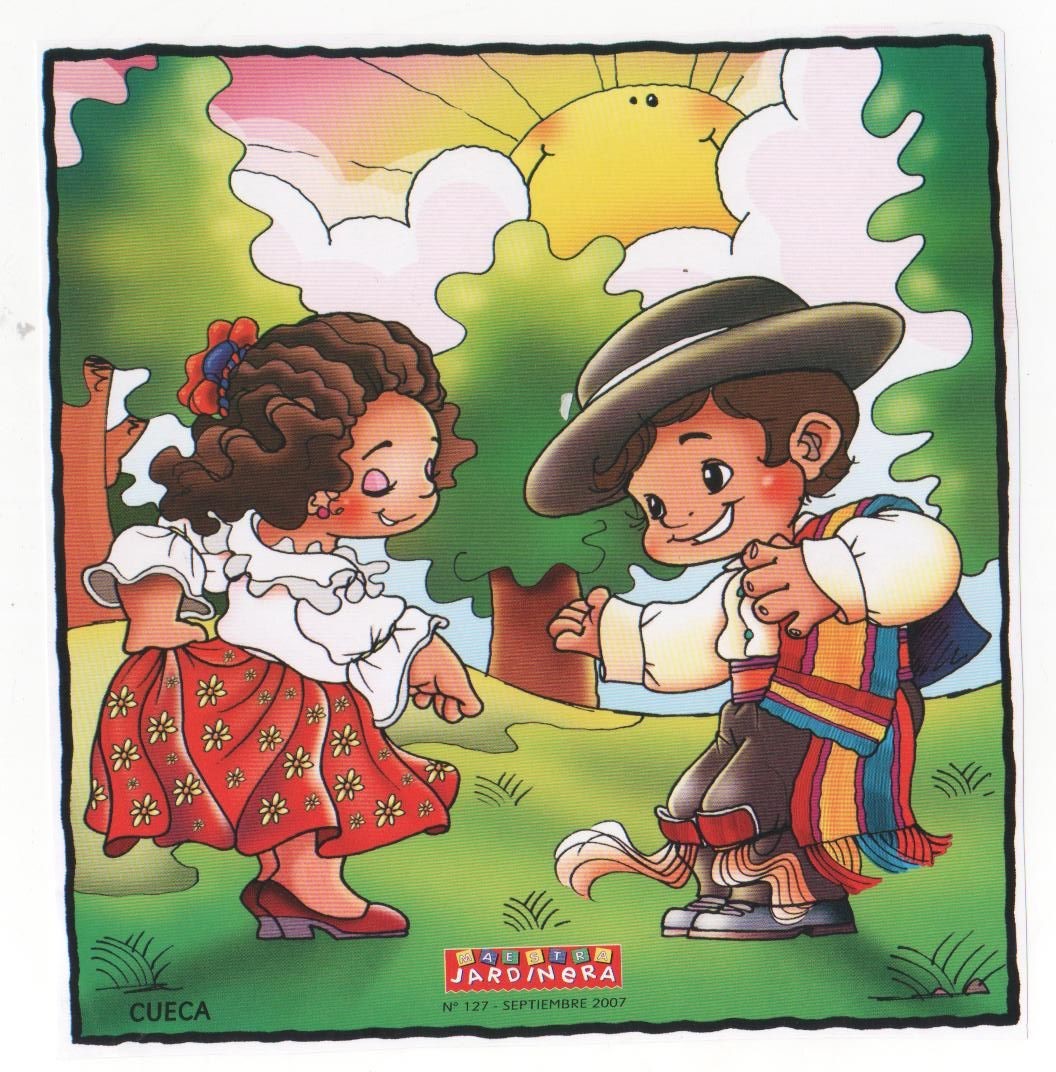 AVANCE Y RETROCESO
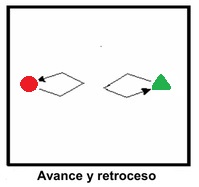 AVANCE Y RETROCESO
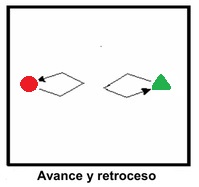 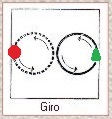 GIRO
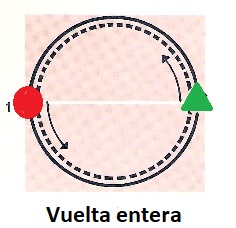 VUELTA ENTERA
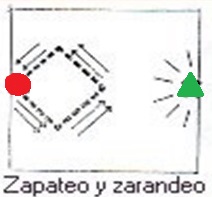 ZAPATEO Y ZARANDEO
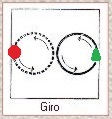 GIRO
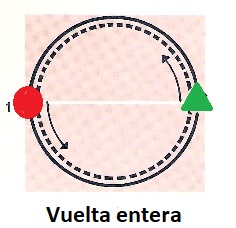 VUELTA ENTERA
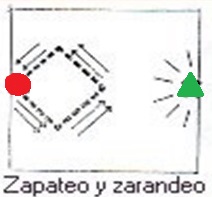 ZAPATEO Y ZARANDEO
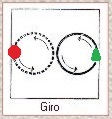 GIRO
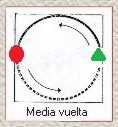 MEDIA VUELTA
ZAPATEO Y ZARANDEO
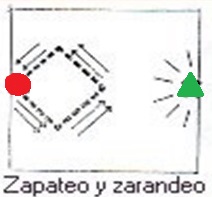 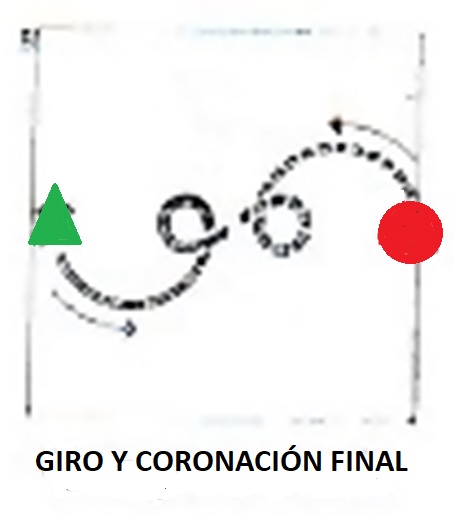 GIRO Y CORONACIÓN FINAL